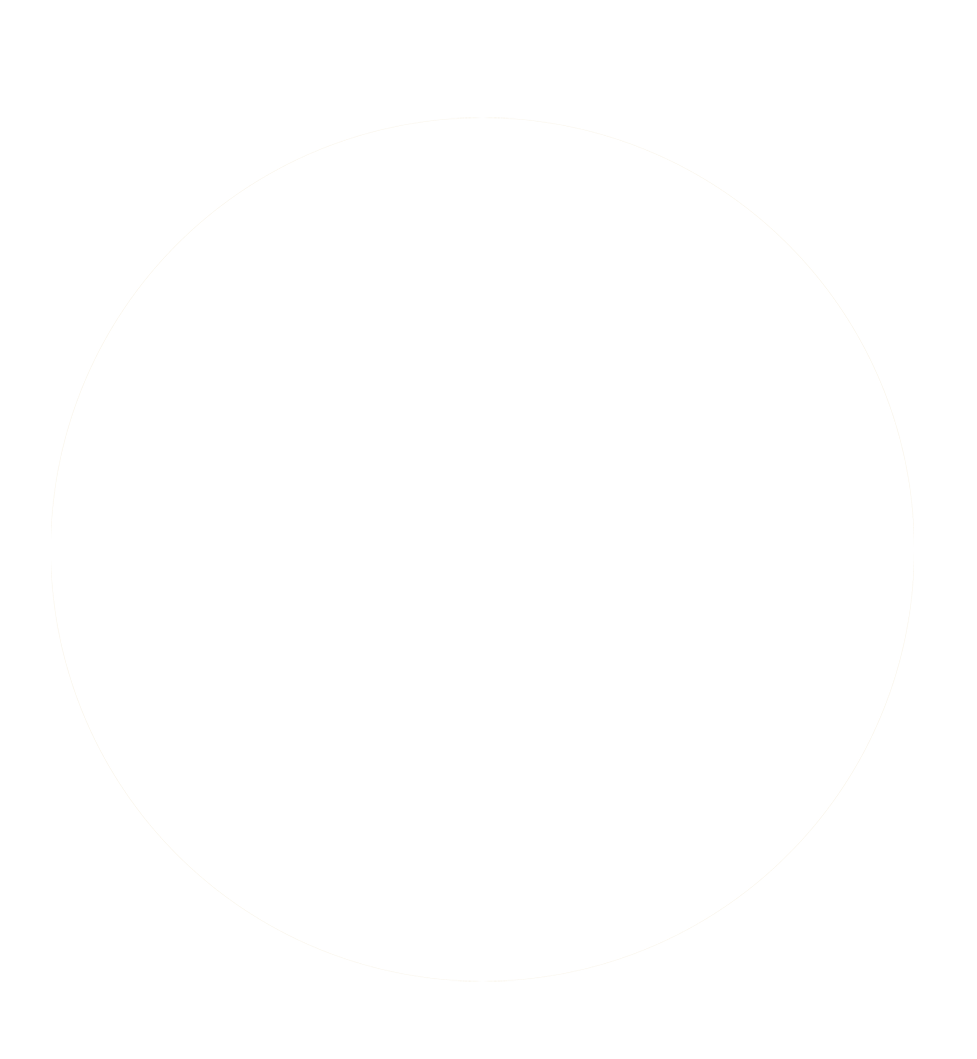 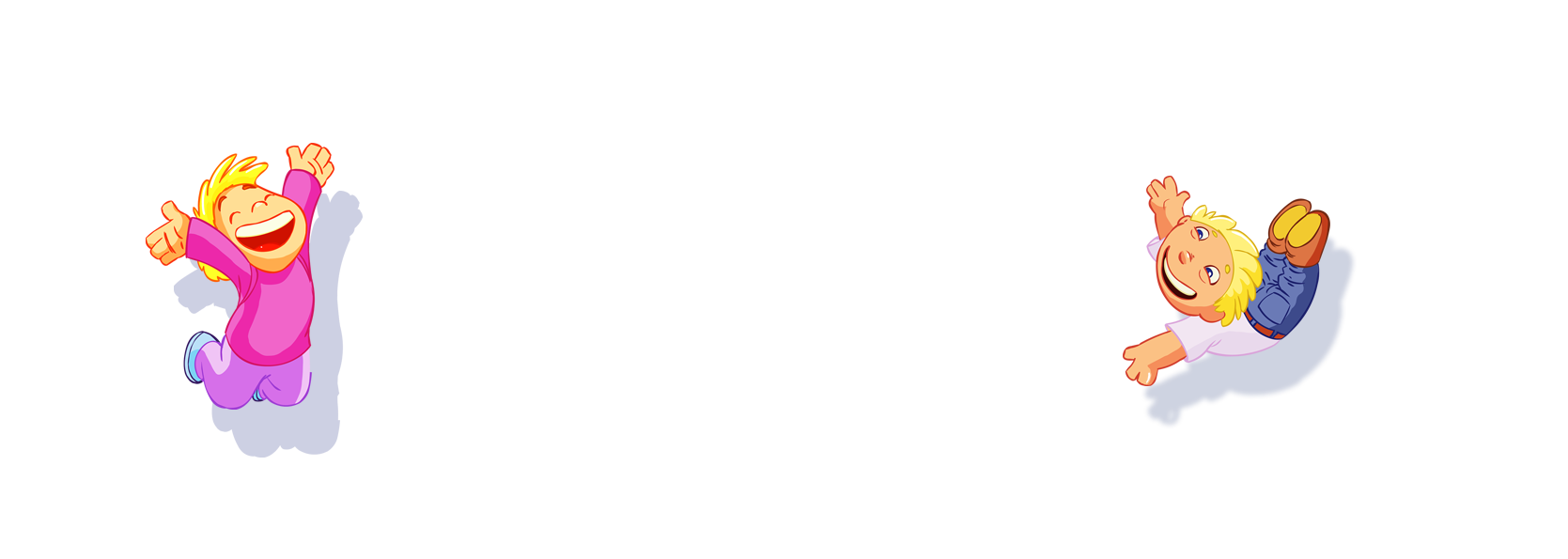 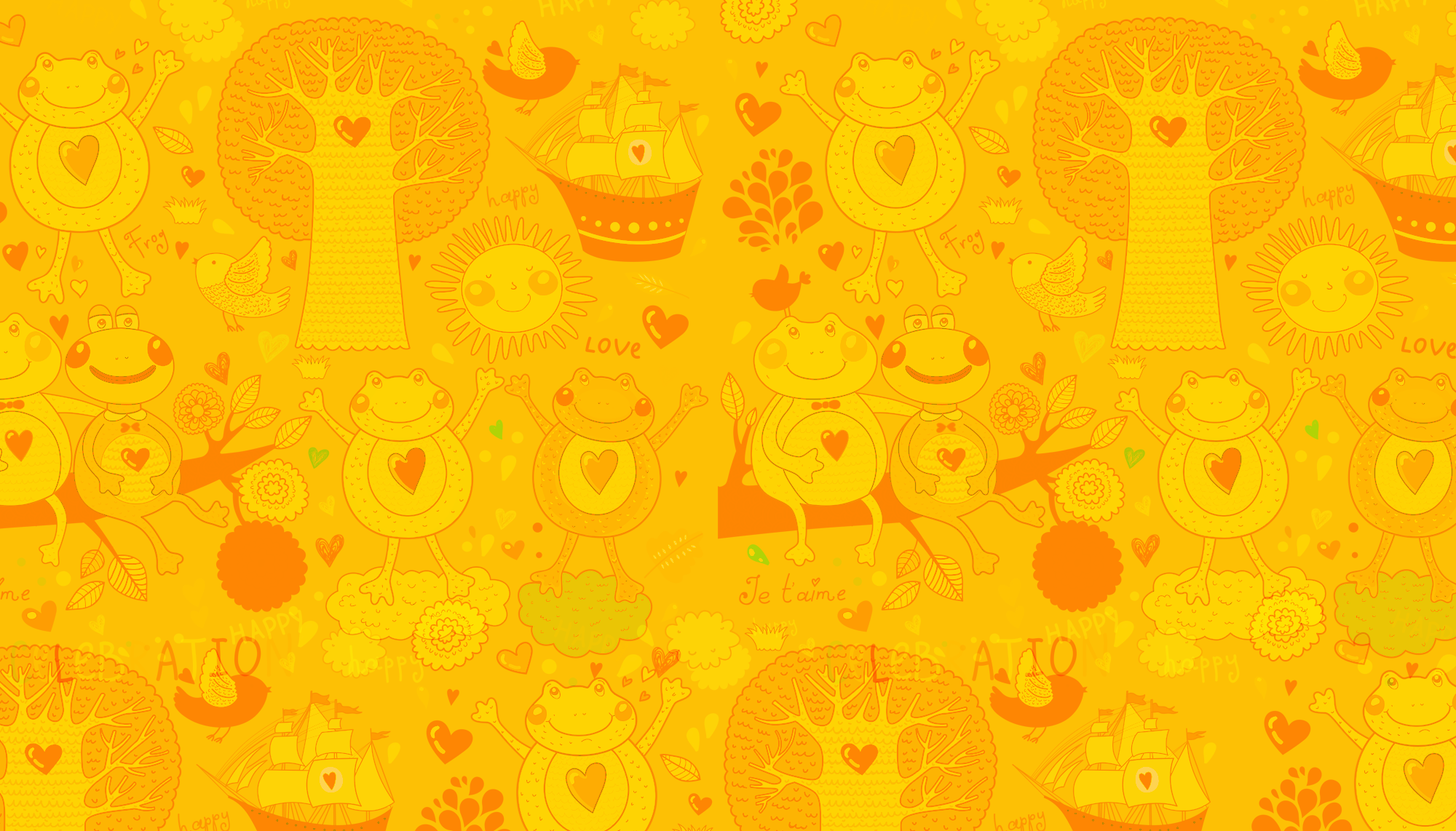 Thứ hai ngày …. tháng 03 năm 2022
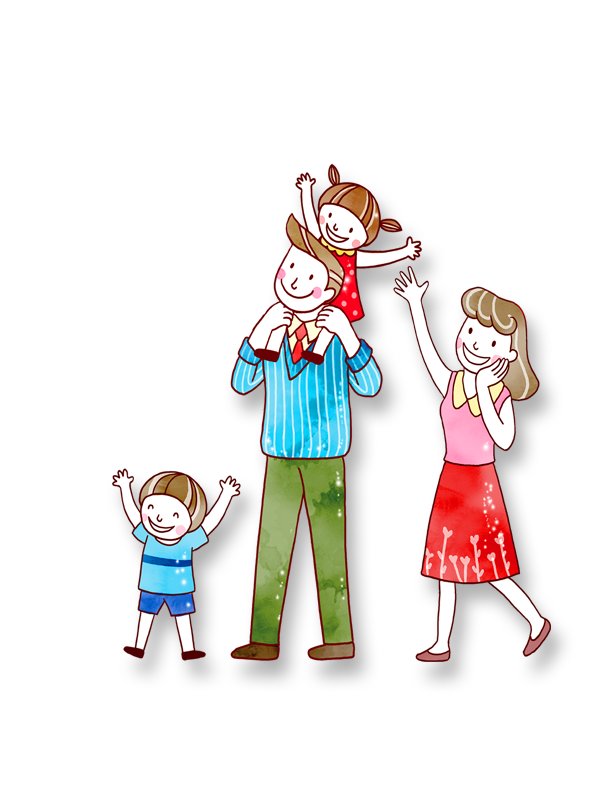 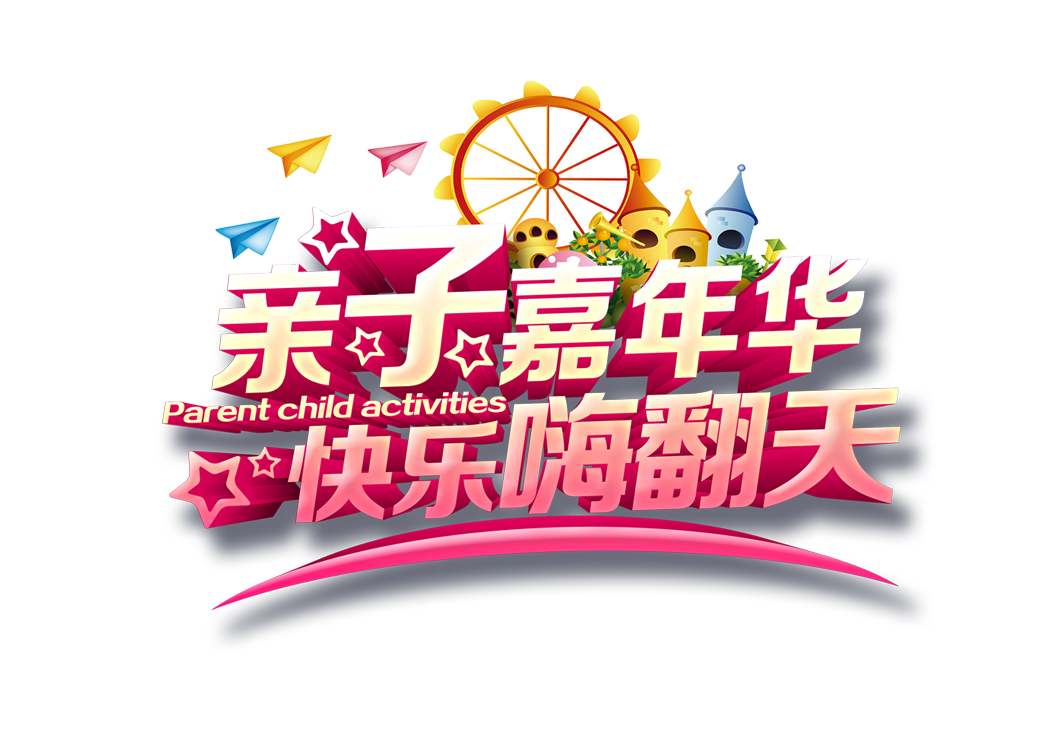 CHÀO MỪNG CÁC EM ĐẾN VỚI TIẾT
TOÁN LỚP 1
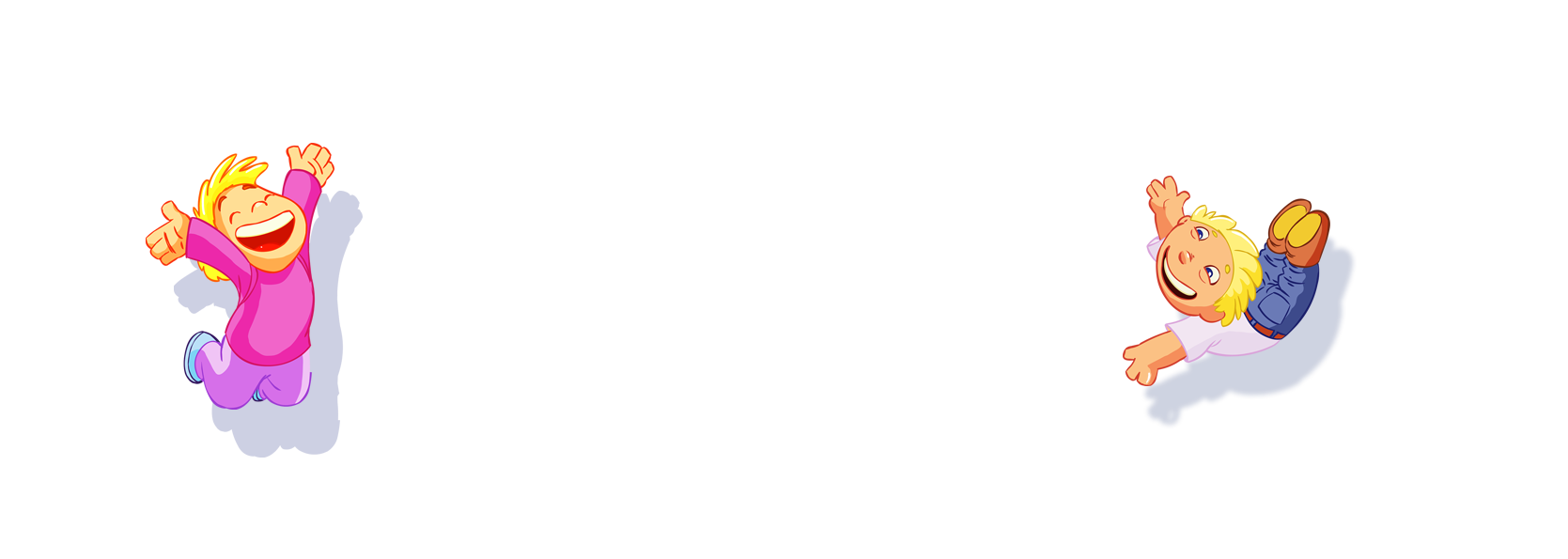 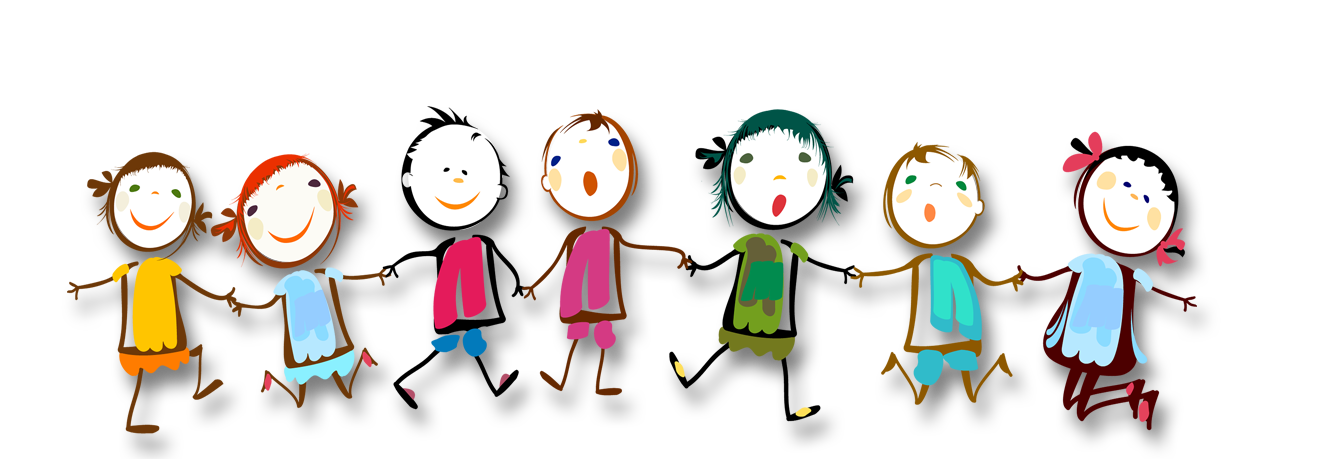 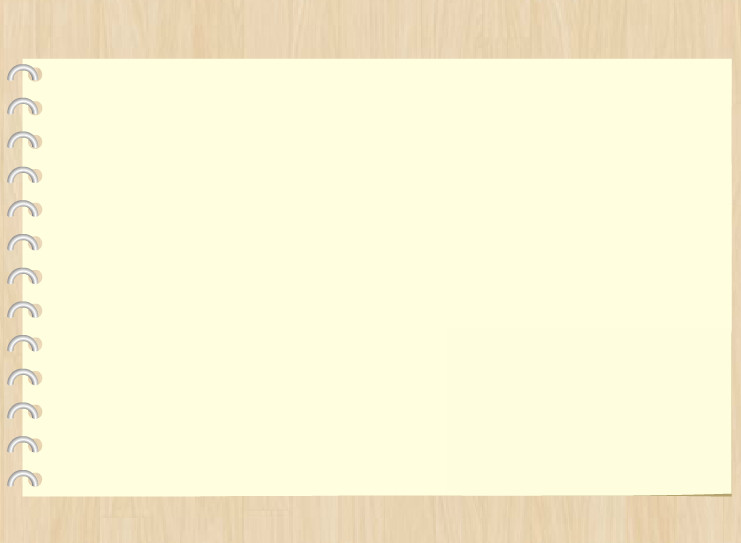 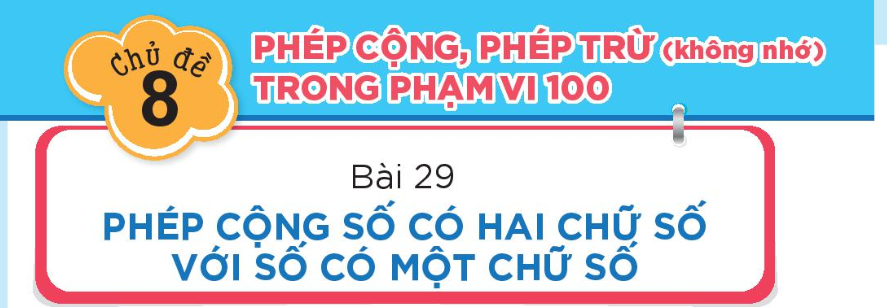 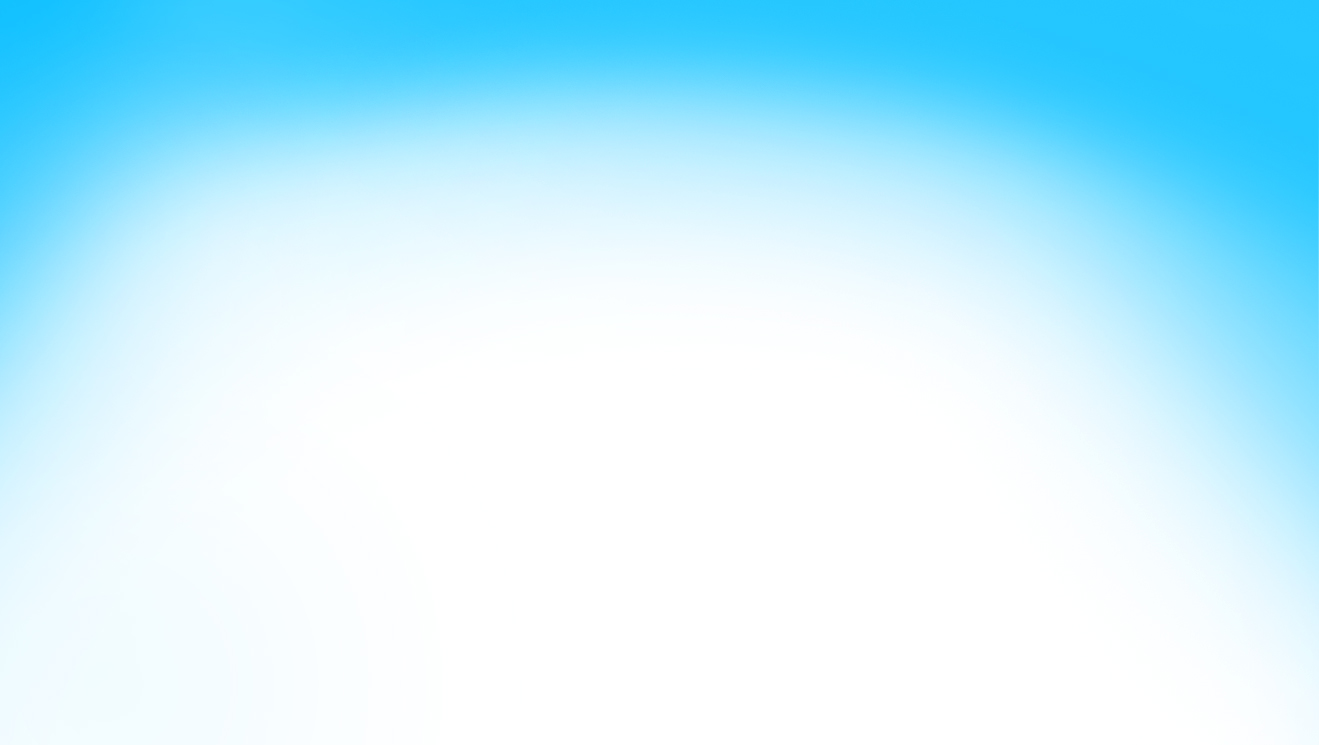 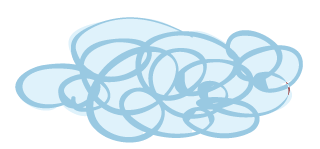 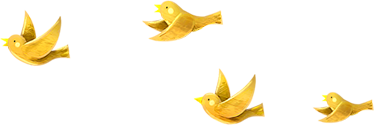 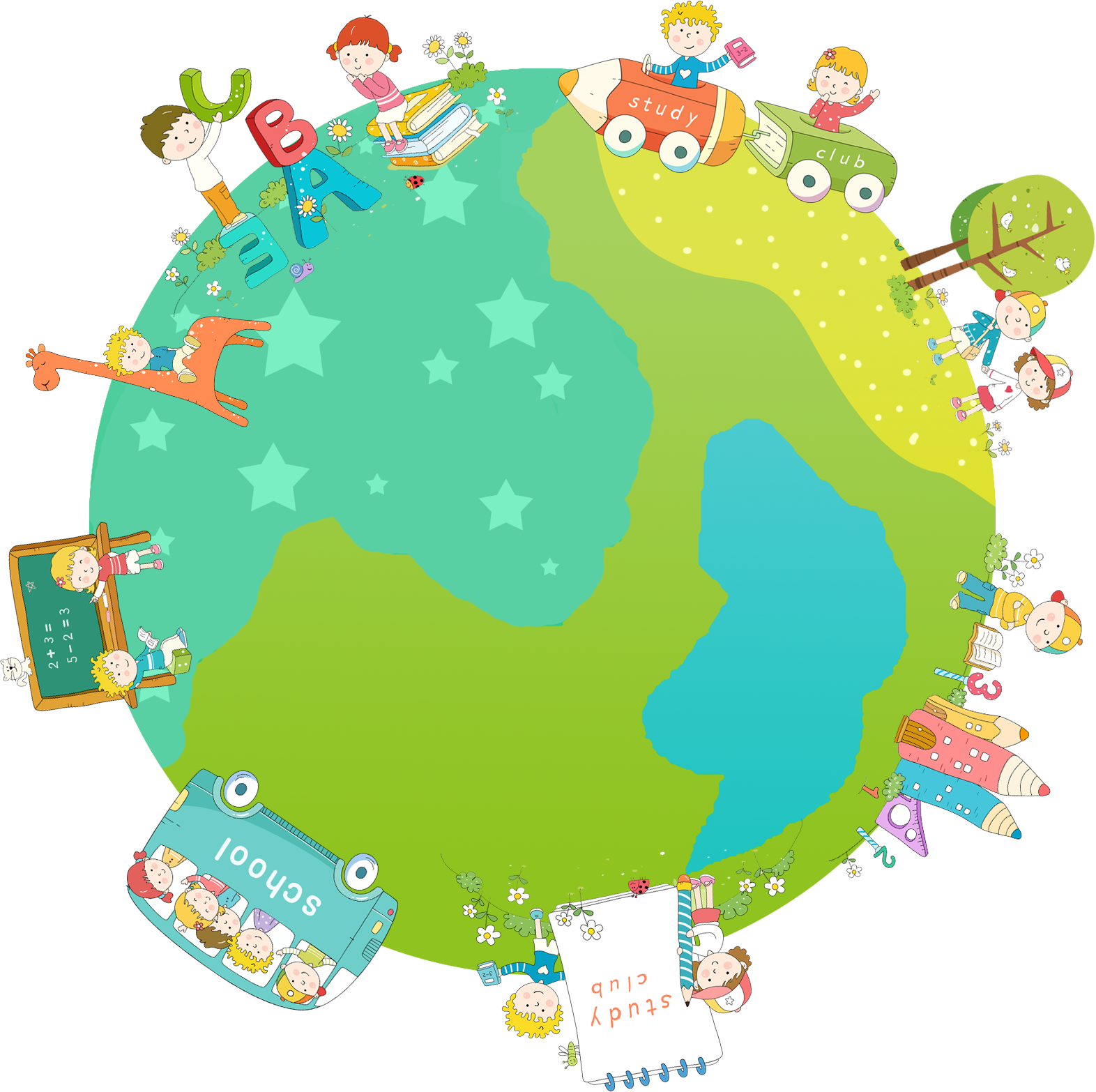 KHỞI ĐỘNG
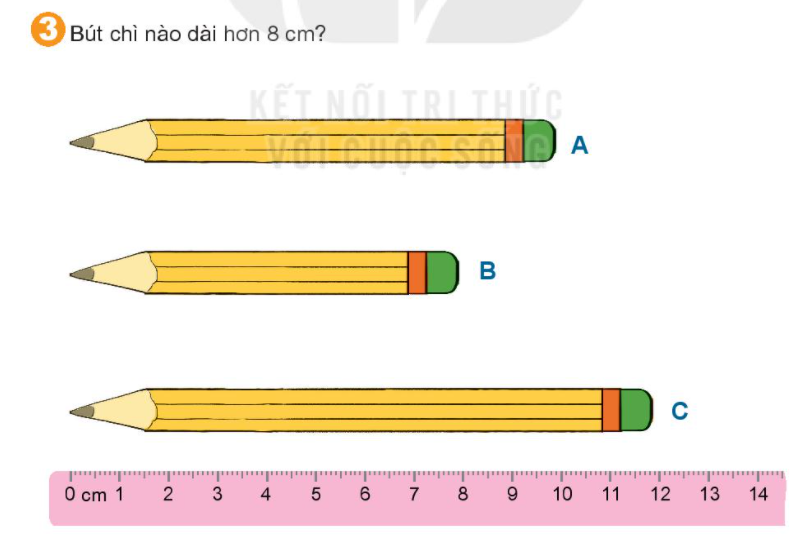 Bút chì nào dài 10 cm?
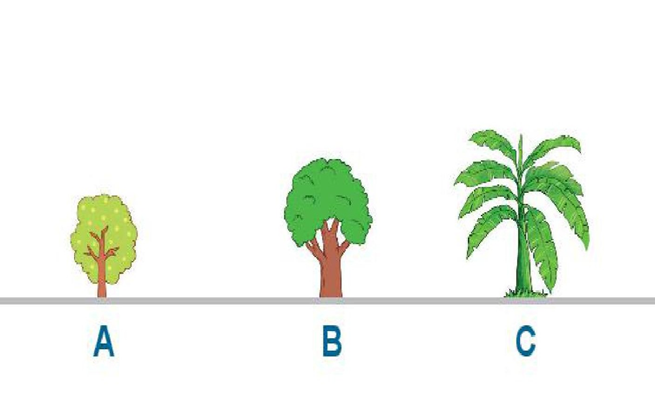 Cây nào cao nhất?
Thứ … ngày …. tháng 3 năm 2022
        Toán:
Phép cộng số có hai chữ số với số 
có một chữ số.
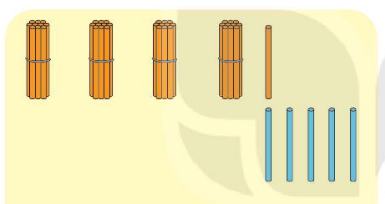 4
1
+
5
4
6
- Một cộng năm bằng 6, viết 6.
41
41 + 5 = ?
+
46
5
- Hạ 4, viết 4.
4
6
Thứ … ngày …. tháng 3 năm 2022
        Toán:
Phép cộng số có hai chữ số với số 
có một chữ số.
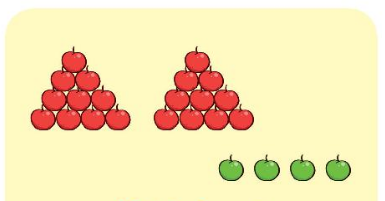 2
0
+
4
2
4
20 + 4 = ?
24
20
- 0 cộng bốn bằng bốn, viết 4.
+
4
- Hạ 2, viết 2.
2
4
Thứ … ngày …. tháng 3 năm 2022
        Toán:
Phép cộng số có hai chữ số với số 
có một chữ số.
Tính.
1
82
        5
24
        3
60
        7
+
+
+
87
27
67
Thứ … ngày …. tháng 3 năm 2022
        Toán:
Phép cộng số có hai chữ số với số 
có một chữ số.
Đặt tính rồi tính.
2
11 + 8
94 + 4
71 + 5
94
        4
11
        8
71
        5
+
+
+
98
17
76
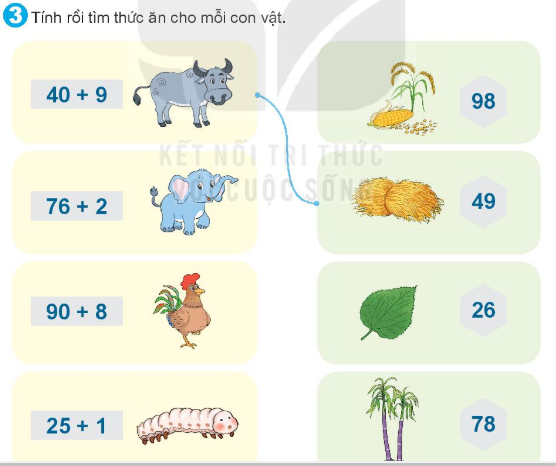 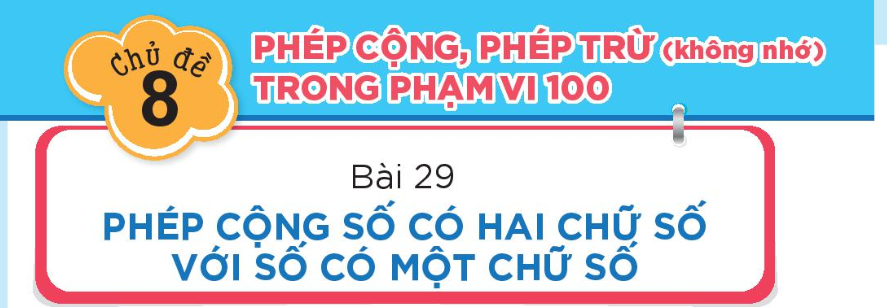 Tiết 2
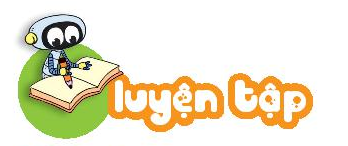 1. Đặt tính rồi tính
42 + 4
73 + 6
34 + 5
42 
  4
73
34
+
+
+
6
5
46
79
39
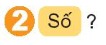 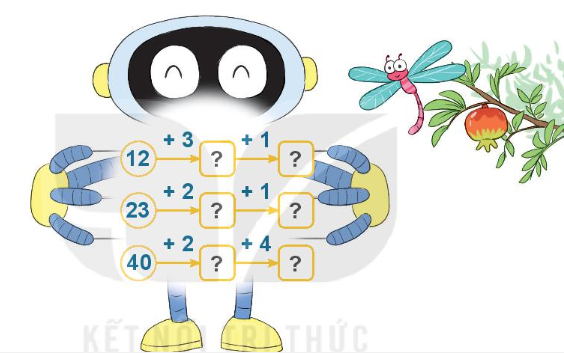 15
16
26
25
46
42
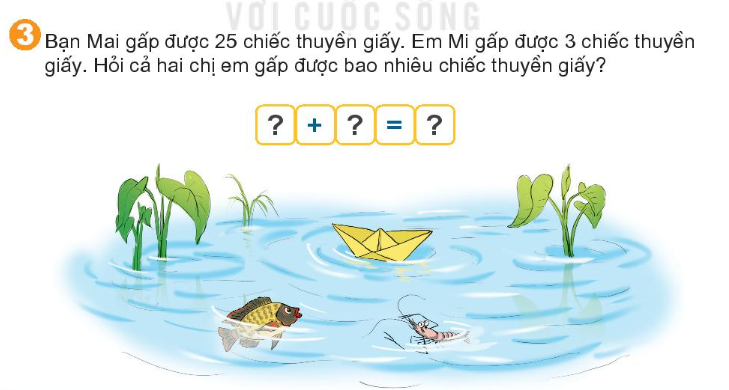 25
3
28
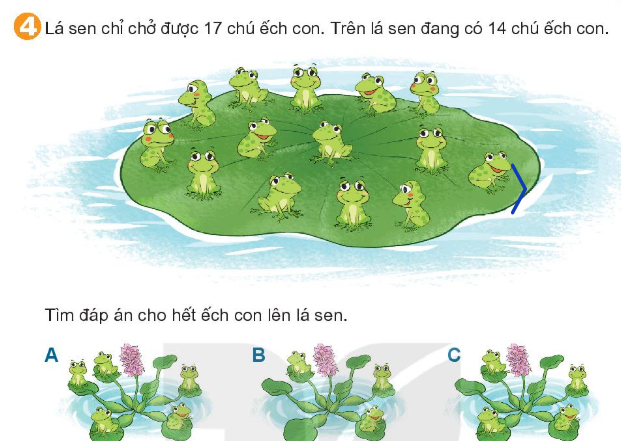 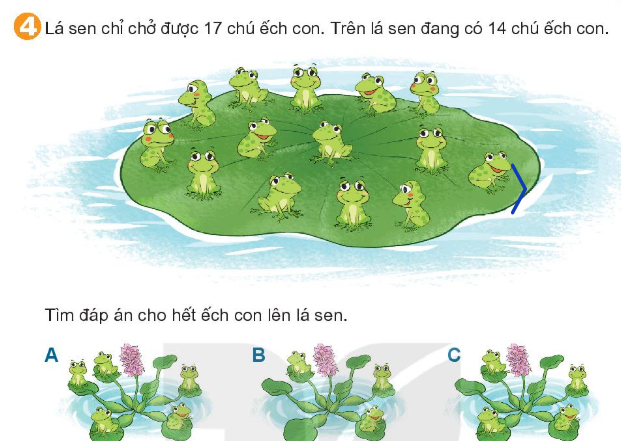 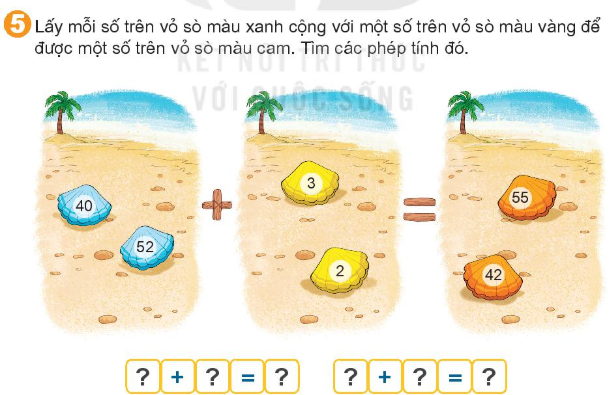 40
2
42
52
3
55
Củng cố: Trò chơi “ Đố bạn”
22 + 4 =
41 + 7 =
30  + 5 =
26
48
35
Chúc các em mạnh khỏe, chăm ngoan, học giỏi.